GROUPS
Group Participation
Can be voluntary or required
Groups have specific names and purposes in organizations. They include:
Committees
Teams
Advocacy Groups
Committee
Group with a specialized task
Permanent committees are called standing committees
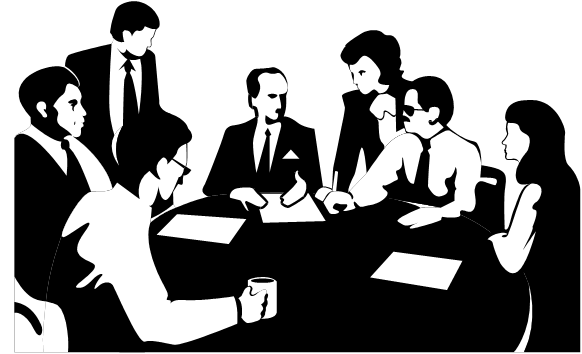 Team
A small group that usually is given power to make and implement decisions.
Can be made of a variety of people from different levels of the organization.
May have a name such as management team, quality-control team, etc.
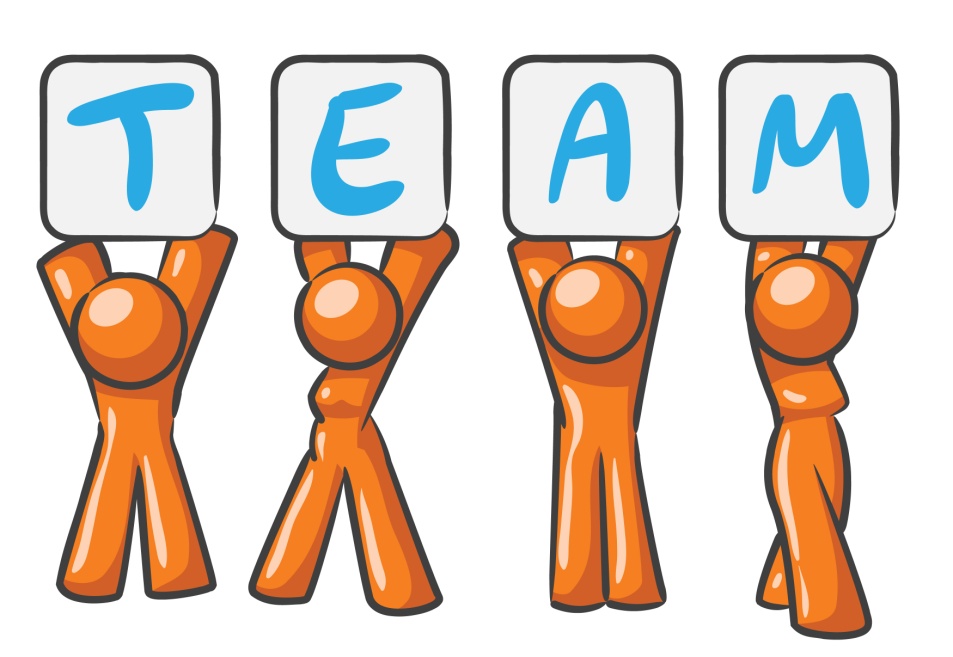 Advocacy Groups
A group set up specifically to support, protect, defend, or lobby for a group or cause.
These groups are highly specialized.
May exist independently or within the organization.
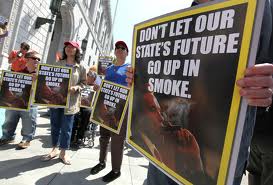 Characteristicsof a group
1. Limited size
Best size is 4-6 people
Most productive work is done with a limited number of people.
Characteristicsof a group
2. Shared Goal
Shared goals help the group to work effectively
Group goal identifies what specific tasks are to be accomplished and what the expected group outcome is. 
Helps outline if the group will make recommendations or implement actions
Characteristicsof a group
Types of group goals:
1. Prescribed goal - assigned by a person in authority.
2. Emergent goal – A goal set by the group itself.
Characteristicsof a group
Importance of group goals
Helps groups members think of themselves as a group
Recognize they are a unit working for a common goal.
Helps group members feel a sense of commitment and loyalty to the group
Characteristicsof a group
3. Face-to-face meetings 
Groups generally meet face-to-face
May do teleconferences or video conferences instead.